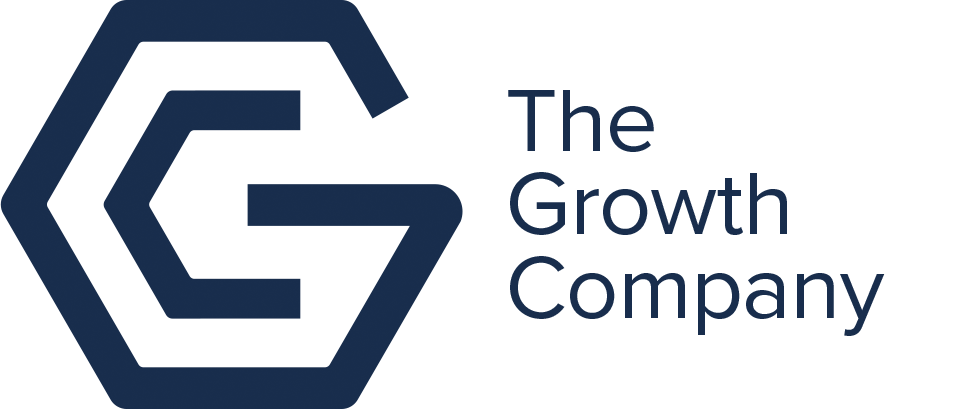 Performance Matrix